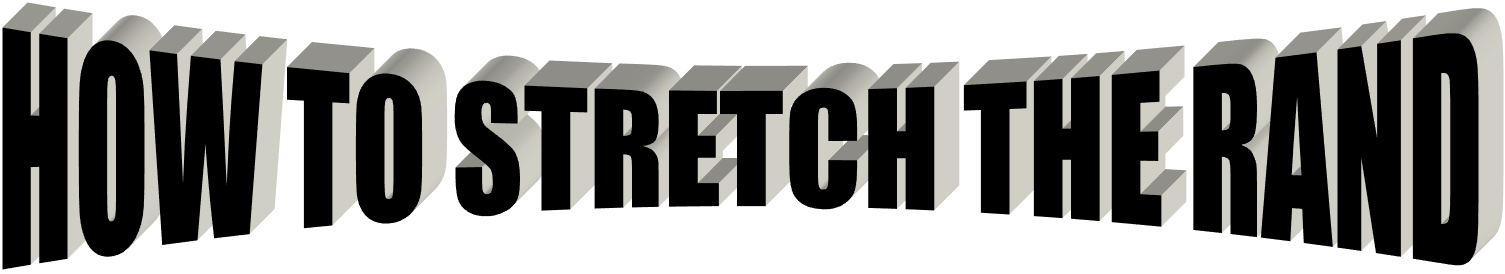 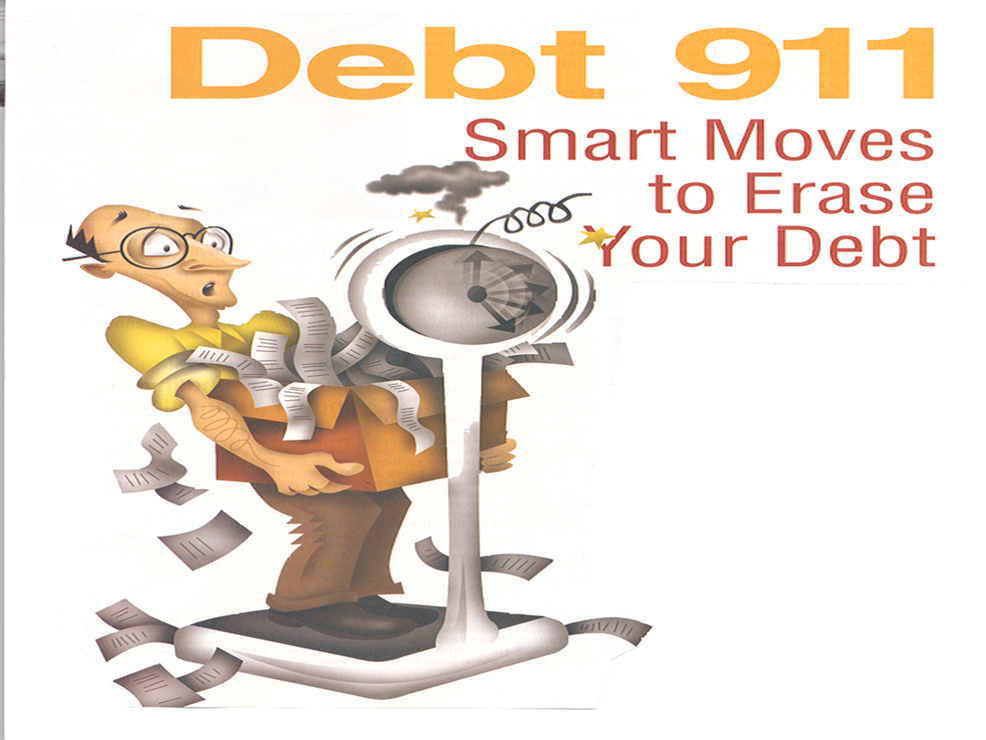 In support of
MISSION TO THE HOLY CITY
With acknowledgement and honour to our Heavenly Father for the wisdom and insight granted to                                       G. Edward Reid, retired              Stewardship Ministries Director,                       North-American Division,  whose series                                        “Your Finances in Changing Times”                                as well as                                                         “It’s Your Money, Isn’t It?”                       laid the foundation for the                   “Money, Money, Money…!” seminar.
A budget is an orderly, 
time-consuming, and methodical way to discover there is not enough money to go around.
When your outgo exceeds your income, your upkeep will be your downfall!
“If you’re giving while you’re living, then you’re knowing where it’s going.”
“Make all you can, save all you can, give all you can.” 

Wesley
When you think no one cares you’re alive, try missing a couple of 
car payments.
We always pay dearly for chasing after what is cheap.Alexander Solzhenitsyn
Some people go over their budgets very carefully every month… Some just go over them!
God demands our tithes and deserves our offerings.

	Stephen Olford
Christ taught that tithing was a good place to start. . .
but a tragic place to stop.
“Make money your god and it will plague you like the devil!”

Henry Fielding
You can spend money 
any way you want. . .
but you can only spend it once.
“Money talks. It says, ‘Good-bye.’” 

Brian Kluth
THE END
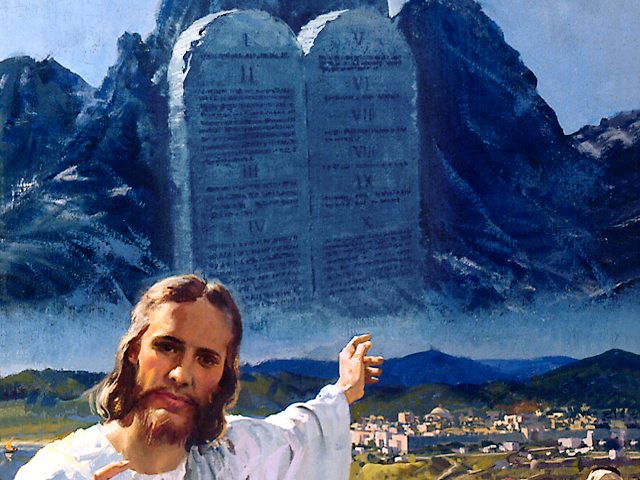 The Camp of the Israelites 
and
The Camp of the Philistines
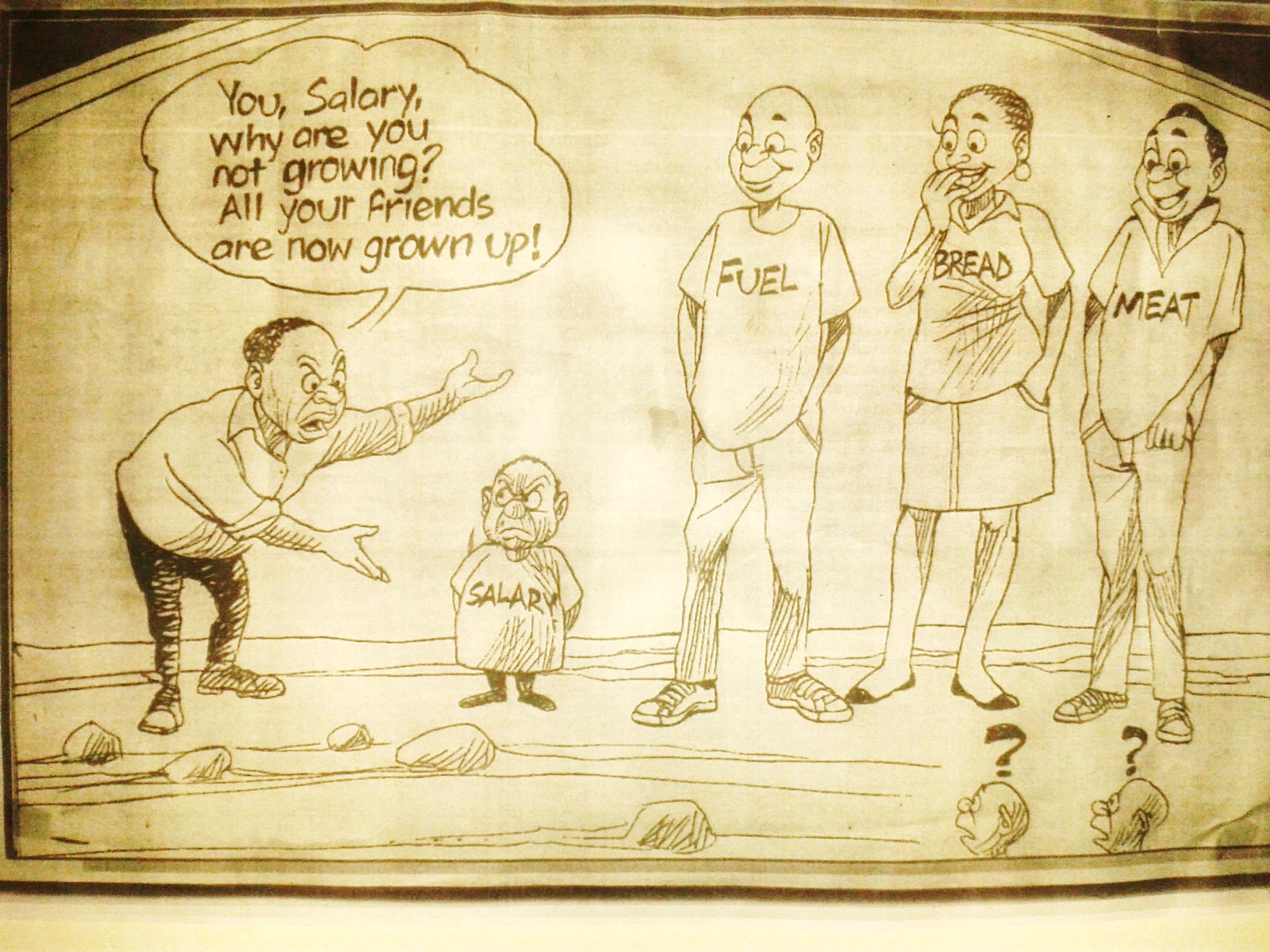 THE VALUE OF A FAMILY BUDGET
(CS 249.1-2)

“Many, very many, have not so educated themselves that they can keep their expenditures within the limit of their income. They do not learn to adapt themselves to circumstances, and they borrow and borrow again and again, and become overwhelmed in debt, and consequently they become                   discouraged and disheartened…
TELL YOUR MONEY WHERE TO GO BEFORE IT TELLS YOU WHERE IT WENT.
CS 249.1-2
(Continue)
…Many do not remember the cause of God, and carelessly expend money in holiday amusements, in dress and folly, and when there is a call made for the advancement of the work in home and foreign missions, they have nothing to give, or even have overdrawn their account. Thus they rob God in tithes and offerings, and through their selfish indulgence they lay the soul open to fierce temptations and fall into the wiles of Satan.”
CS 249.1-2
(Continue)
…Many do not remember the cause of God, and carelessly expend money in holiday amusements, in dress and folly, and when there is a call made for the advancement of the work in home and foreign missions, they have nothing to give, or even have overdrawn their account. Thus they rob God in tithes and offerings, and through their selfish indulgence they lay the soul open to fierce temptations and fall into the wiles of Satan.”
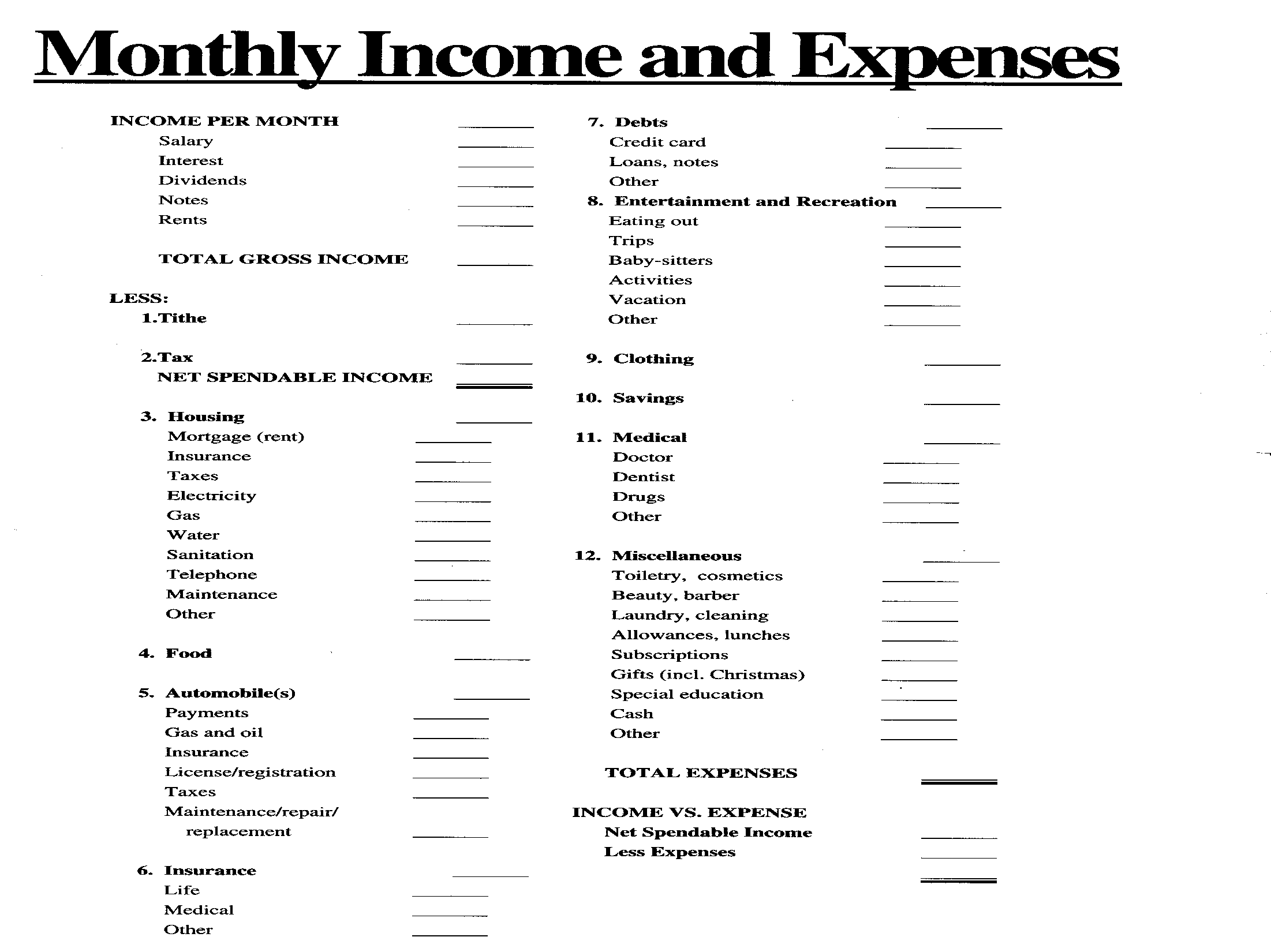 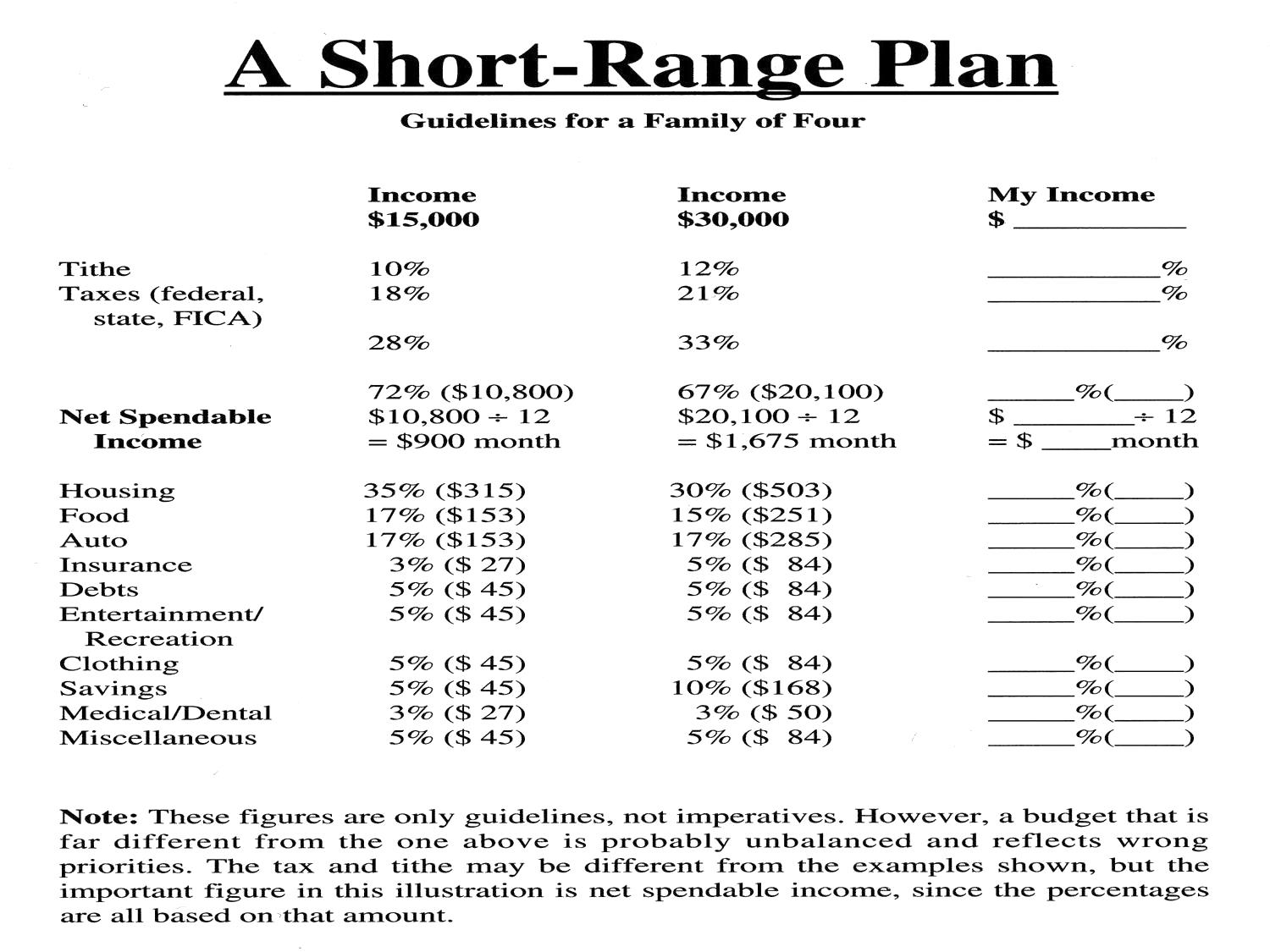 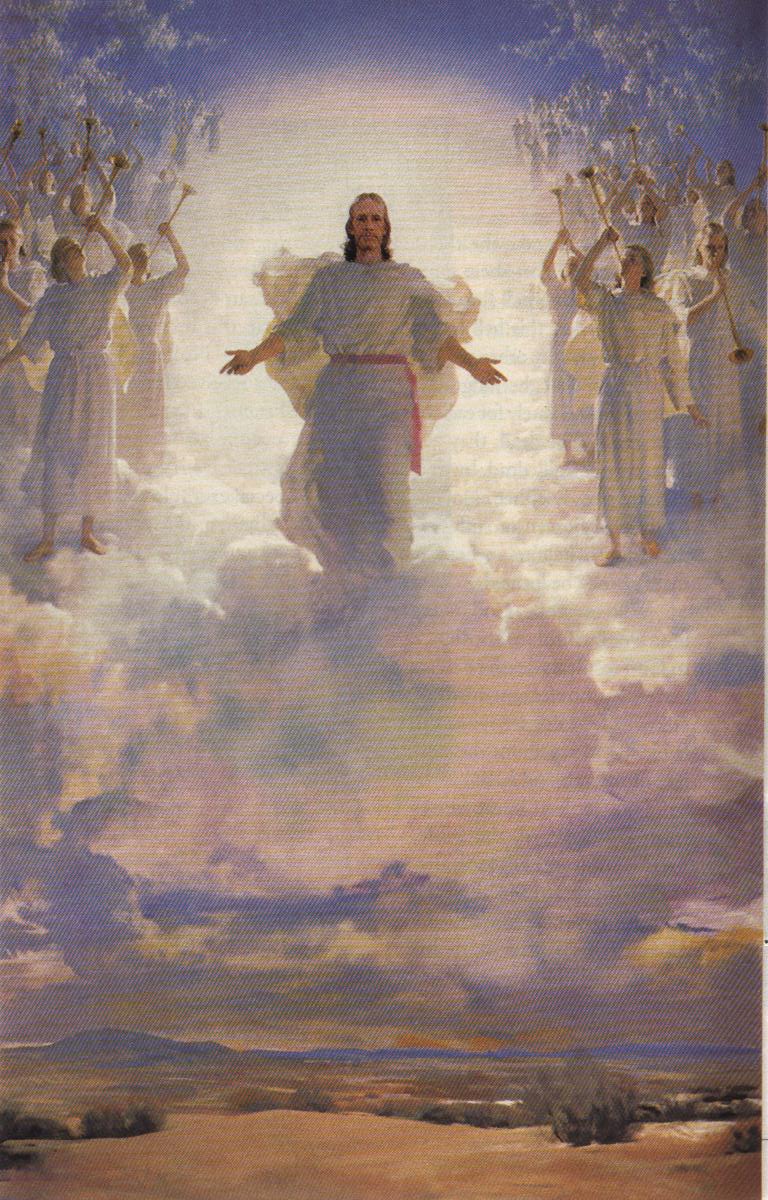 5 MR 255                     “It should be our highest aim in life to get ready for heaven.”
The End
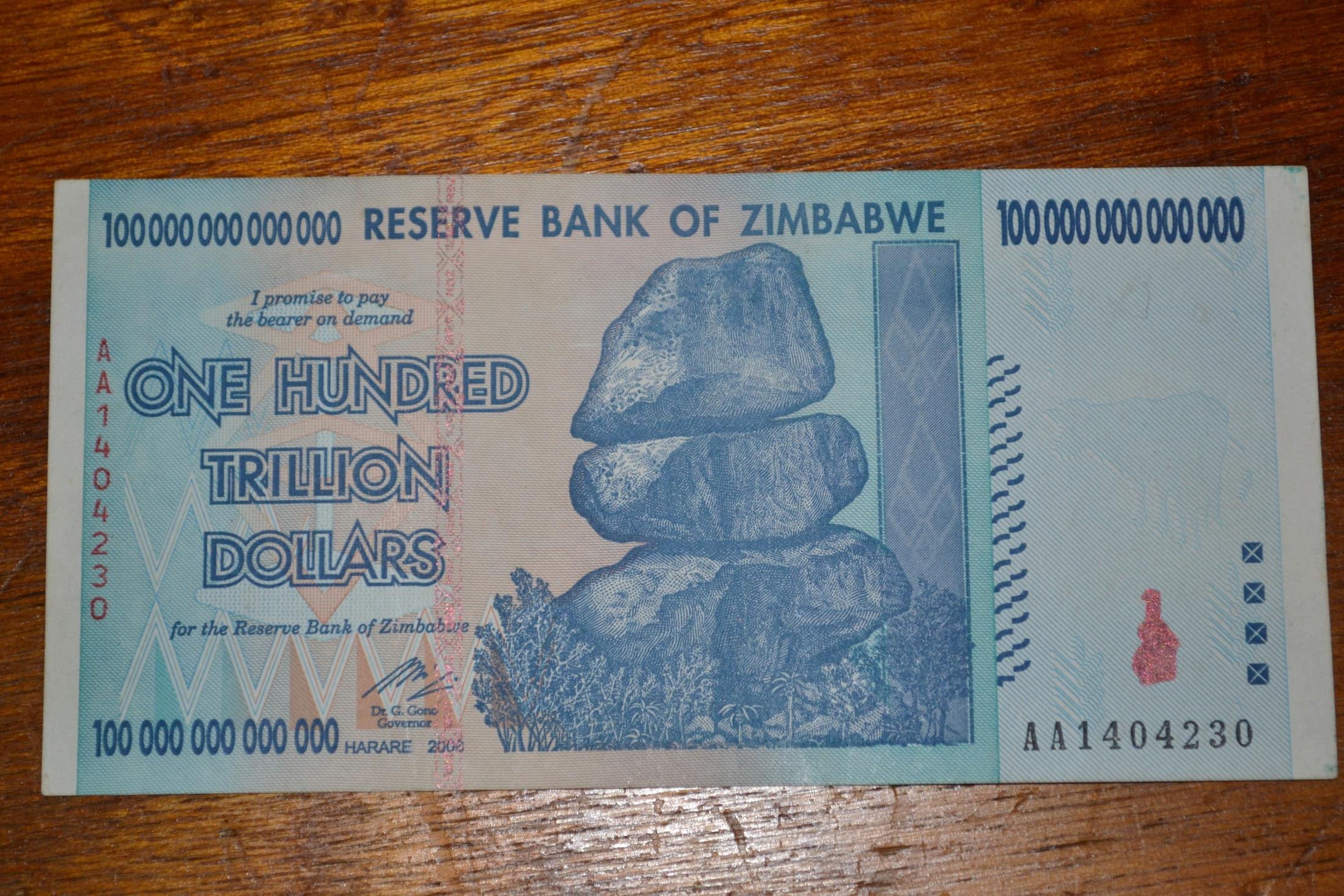 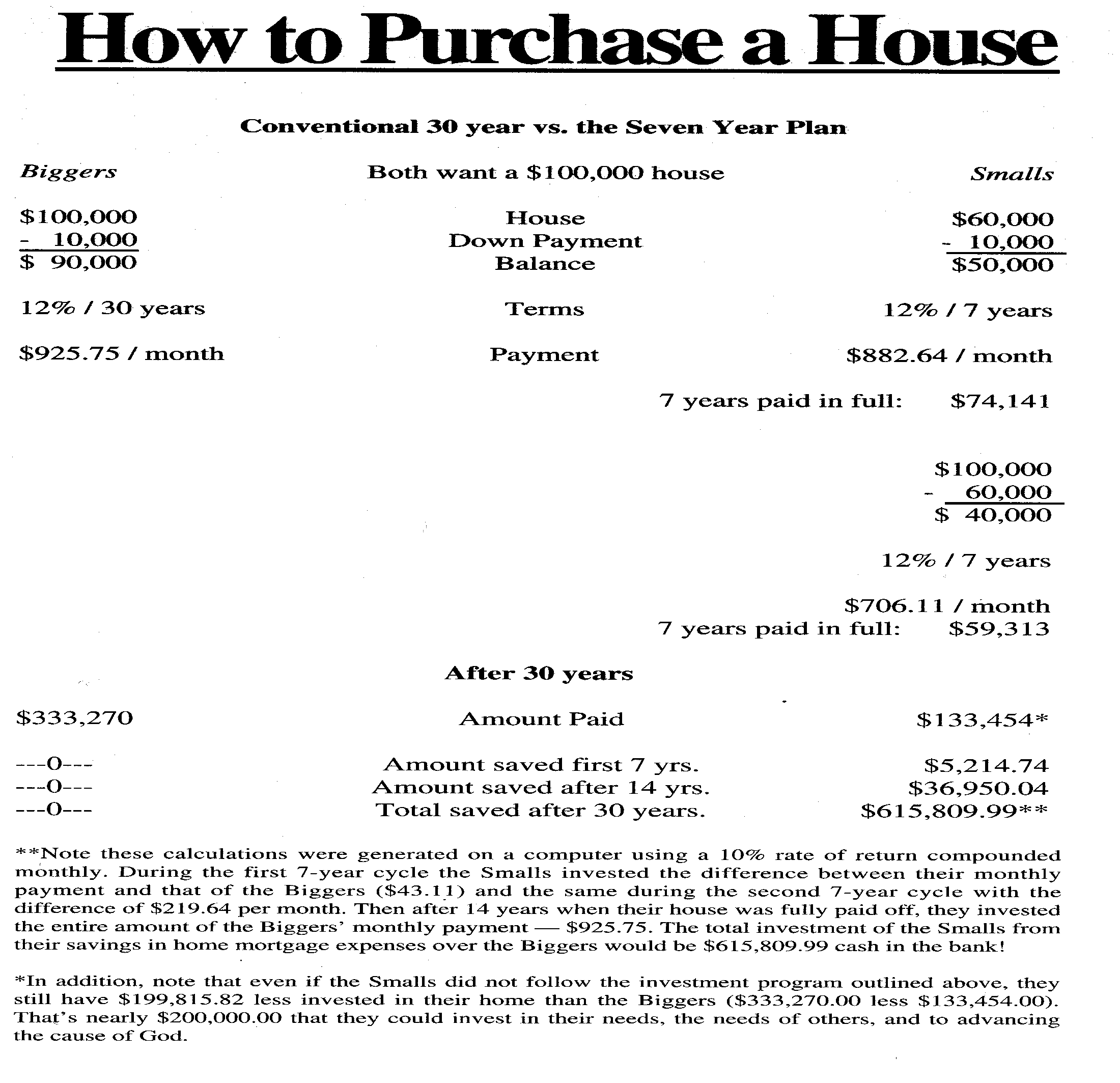 60%
1
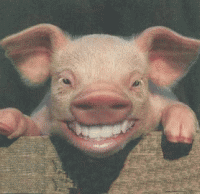 2
1+2